Мнемотаблица«Вода появляется из ручейка»
Подготовила группа «Колобок»
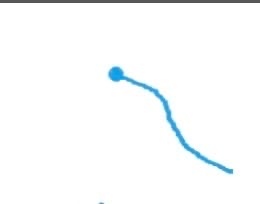 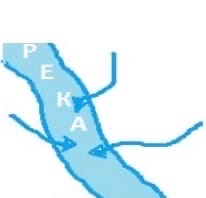 Вода появляется из ручейка,
Ручьи по пути собирает река,
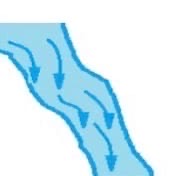 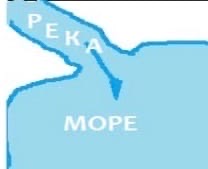 Река полноводно бежит на просторе,
Пока наконец не вливается в море.
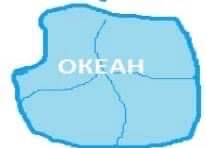 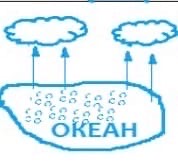 Моря пополняют запас океана:
Сгущается влага над ним как сметана. Она поднимается выше. Пока
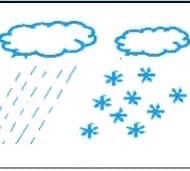 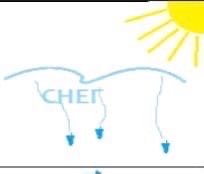 Не превращается в облака.
А облака, пролетая над нами,
Дождем проливаются, сыплют снегами.
Снега превратятся весной в ручейки,
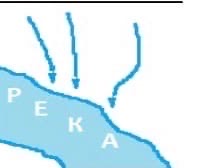 Ручьи побегут до ближайшей реки.
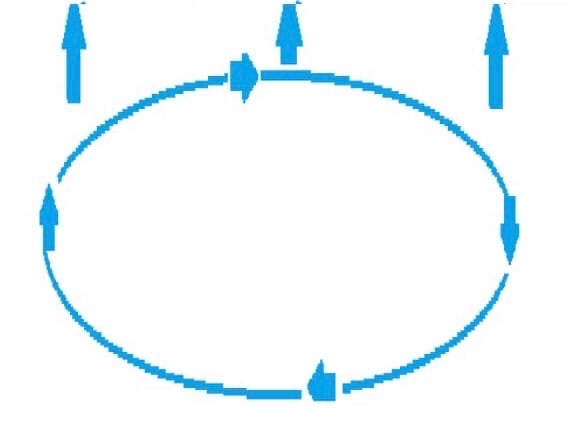 Все это и зовут в народе:Круговорот воды в природе.
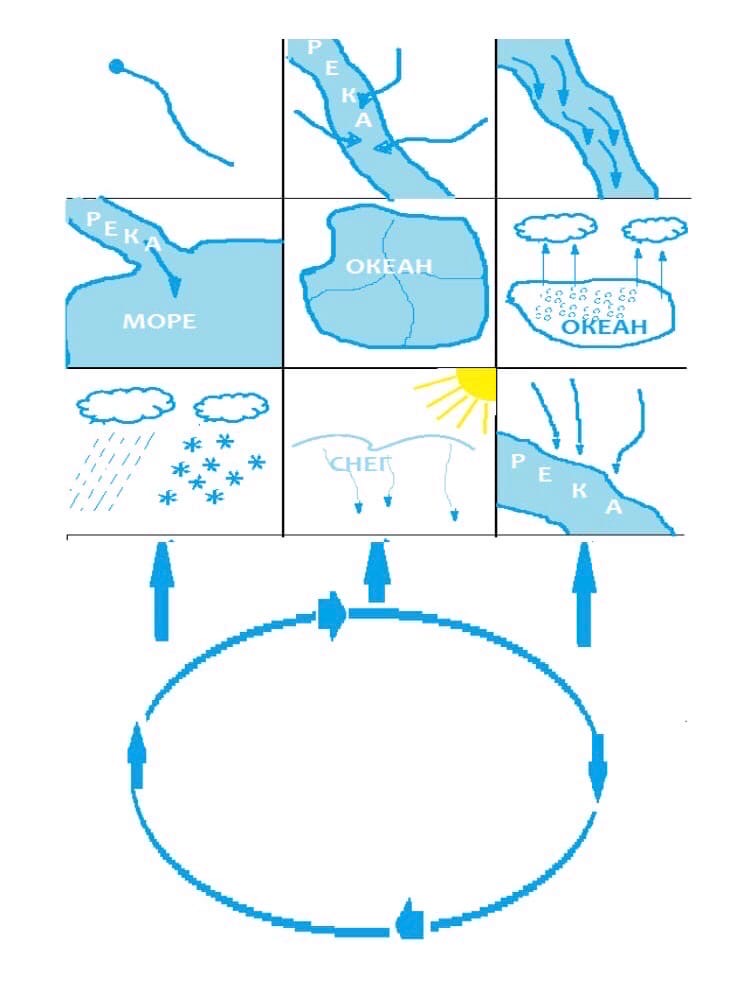